Know Your Limits:De-Stress By Goal-Setting
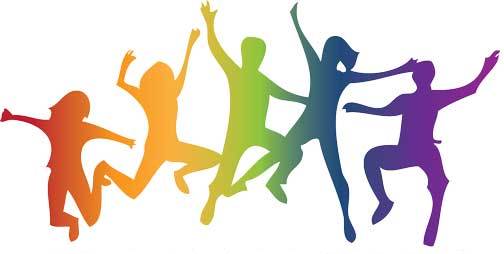 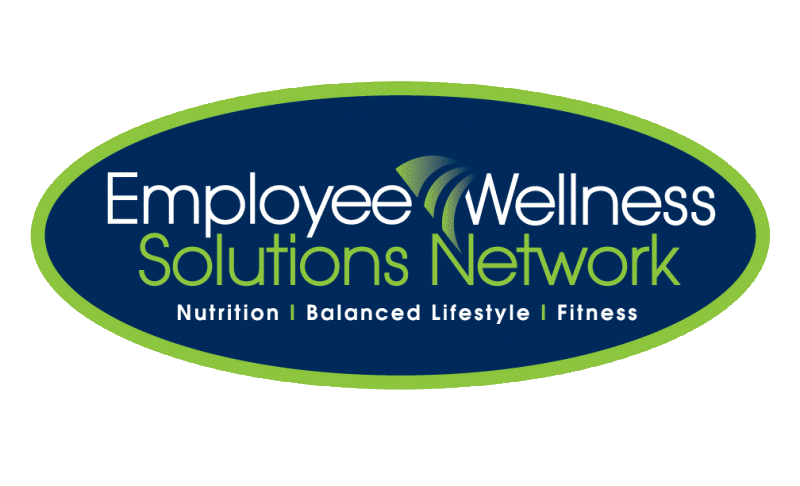 Do you feel like you need to organize your goals? Are you feeling a little scattered?
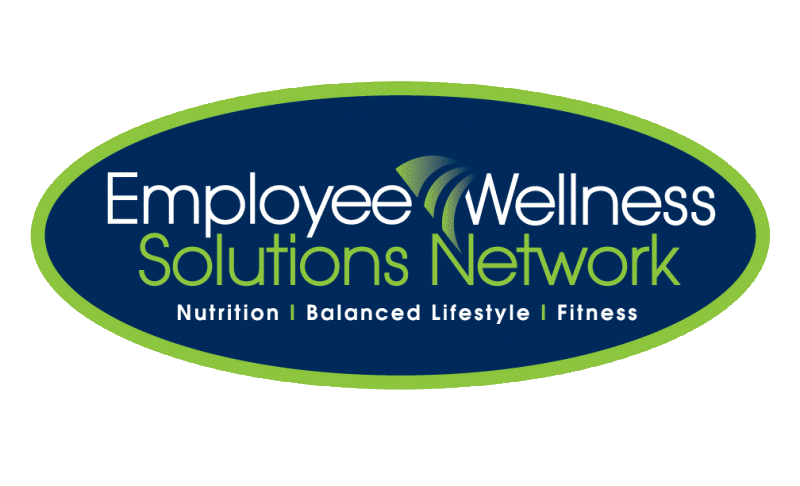 Come for an interactive session with our coaches to learn how to make a Vision Book! Let’s work toward being the joyful people are meant to be!
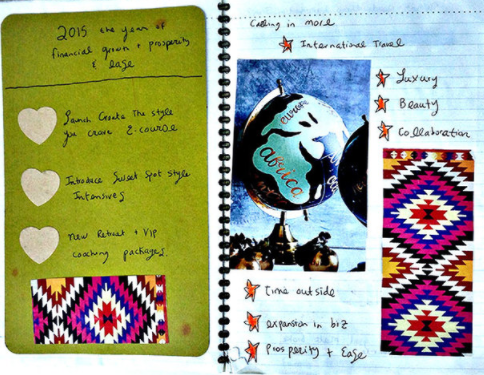 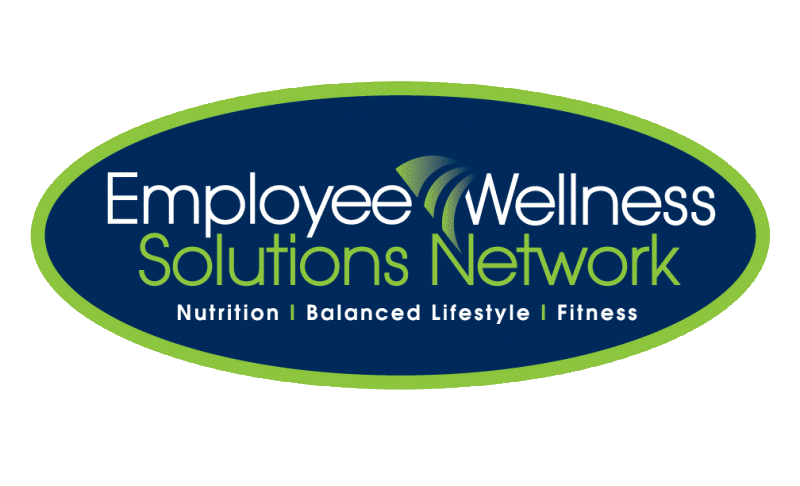 This session is on _____Sign up at ____Contact ___ for more information.
Hope To See You There!
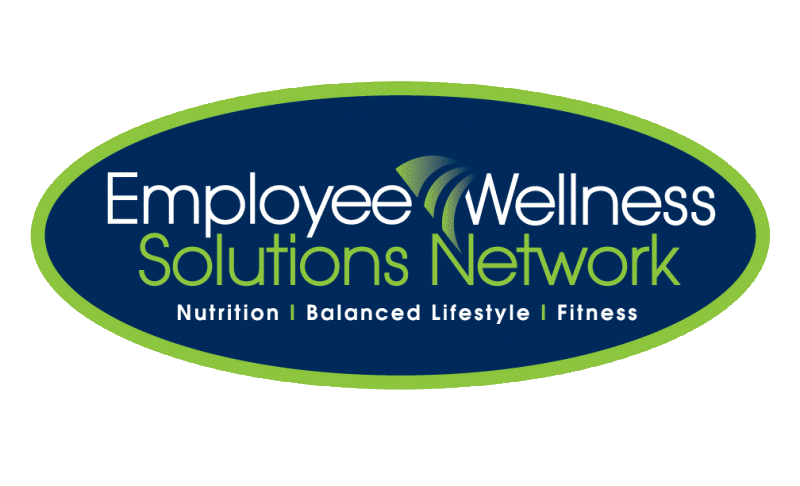